Sarah: Out of Sight
Genesis 23
I. Sarah Lived, 1
127 years – long time?
Gn.47:…9
Few – Jacob lived 17 more years…
Evil – sad, hard, difficult, unpleasant
Pilgrimage – living as alien 
Lk.24:18, stranger, visitor.
Hb.11:9, sojourned (temporary).
Fathers – Abraham; Isaac…
127 years – long time?
So what?  What to learn?
Make most of every day. 
Years in life vs life in years
Jesus.  Ac.10:38
Stephen.  Ac.7
127 years – long time?
So what?
Make most of every day.
Make most of every opportunity.
1 Kings 20:40
127 years – long time?
So what?
Make most of every day.
Make most of every opportunity.
Make important things important.
Ec.2 
Lk.10
I. Sarah Lived, 1
II. Sarah Died, 2
Her reward is Abraham’s regret
Lk.16
Send Lazarus back?
Leave Paradise for earthly status?
Abraham’s bosom
Tables have turned
I. Sarah Lived, 1
II. Sarah Died, 2
III. Abraham Mourned, 2
No matter how long she lived…No matter how long married…
Mourning is natural.  Jn.11
Ec.7:2
What did Abraham see?
	1. Helpless in face of death, 2.
Love could not prevent her death, 2
Money could not save her, 3-16
No matter how long she lived…No matter how long married…
Mourning is natural.  Jn.11
Ec.7:2
What did Abraham see?
	1. Helpless in face of death, 2.
	2. This world is not his home, 4. 

		
1 Pt.2:11
Foreigner: alien, stranger, sojourner
Visitor: temporary resident, guest
No matter how long she lived…No matter how long married…
Mourning is natural.  Jn.11
Ec.7:2
What did Abraham see?
	1. Helpless in face of death, 2.
	2. This world is not his home, 4.
	3. Unable to bring her back, 4, 8.
Even if we prolong life, we still die.
I. Sarah Lived, 1
II. Sarah Died, 2
III. Abraham Mourned, 2
IV. Abraham Moved On
Gn.24: Isaac’s marriage
Gn.25: Abraham’s remarriage
2 Sm.12, David
More than going on with life: faith in God’s promises
Death would not annul promises
Gn.12:7; 17:7 (Ac.7:5)
Hb.11:13-16
Death brings heaven into sharper focus.
Death actually enables our  promises.
1. Time flies.
Save time?
With every second, we lose time
Do not waste time.  Stewards of:



Mt.16:26;  25:14…    Ep.5
TIME
TALENTS
TRUTH
TRUSTS
1. Time flies.
Save time?
With every second, we lose time
Do not waste time.  Stewards of:
Do not wish it away.  Mt.20:21
Ph.3:13
1. Time flies.
Save time?
With every second, we lose time
Do not waste time.  Stewards of:
Do not wish it away.  Mt.20:21
Do not wait to do good.  Hb.13:16.  Ja.4:17.
Time flies.
Everybody wants to go to heaven, but nobody wants to die.
Hb.9:27
‘All the world’s a stage, and all the men and women merely players: they have their exits and their entrances; and one man in his time plays many parts, his acts being seven ages’ – Shakespeare
Time flies.
Everybody wants to go to heaven, but nobody wants to die.
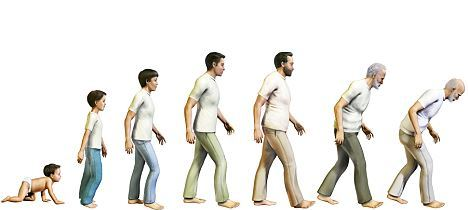 Time flies.
Everybody wants to go to heaven, but nobody wants to die.
Day of reckoning is coming.
Hb.9:27
Time flies.
Everybody wants to go to heaven, but nobody wants to die.
Day of reckoning is coming.
Future Judgment based on earthly life.
2 Co.5:10
Setting: we must all appear
Singular: each one…he has done
Sentence: receive things done in body…good or bad